Lecture 3: Vectors
Definition
Graphical addition and subtraction of vectors 
Unit vector notation 
Vector components, magnitude and direction
Addition and subtraction of vectors in unit vector notation
Vectors
A vector is a quantity that has size (magnitude) and direction. It can be symbolized by an arrow.
Length of the arrow represents magnitude
*Sometimes bold-face type also indicates a vector – hard to do in handwriting
Vector addition - graphically
Vector subtraction - graphically
Unit vectors
Unit vector notation
Vector components
Vector components
Unit vector notation
Magnitude and direction
Example
A displacement of 5 km is directed θ = 53° East of South.  What is the displacement vector in unit-vector notation?
Example
Example
Vector addition in components
Vector subtraction in components
Example
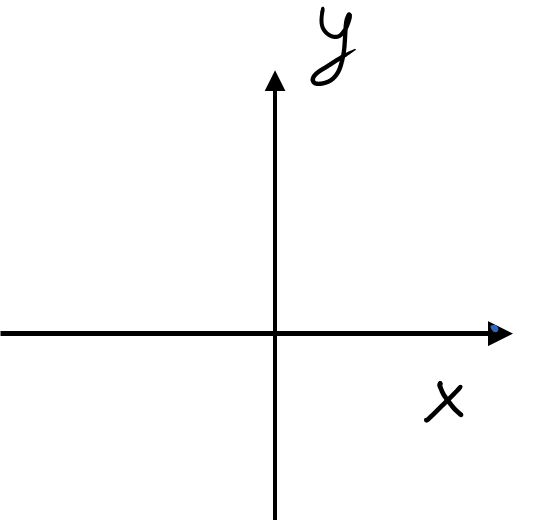 Example with tilted coordinate system
y
N
P
x
W
θ
y
N
θ
P
x
θ
W
θ